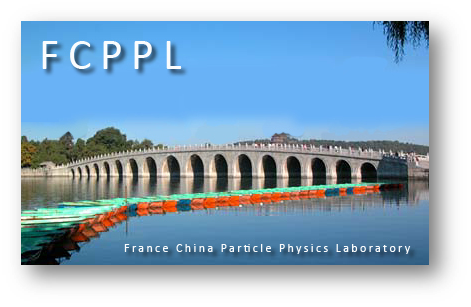 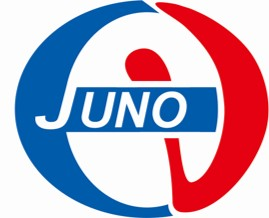 Low background screening methods and cleaning scheme for JUNO calibration system
Frédéric Perrot, Lin Si and Yue Meng
FCPPL, Shanghai, April 24th-27th, 2019
1
Content
JUNO experiment and calibration system
Challenges for low background assay 
Bordeaux and SJTU groups
Low background techniques for JUNO calibration system
High purity Germanium detectors
Radon emanation measurement
Laser ablation ICPMS and alpha detector
2
JUNO experiment
Main goal : determination of mass hierarchy at 3σ sensitivity in 6 years
105 events required → 20,000 tons of liquid scintillator
number of photoelectrons ~1200 pe/MeV → large photon coverage (78%) and high liquid scintillator transparency (>20 m)
Neutrino detection method
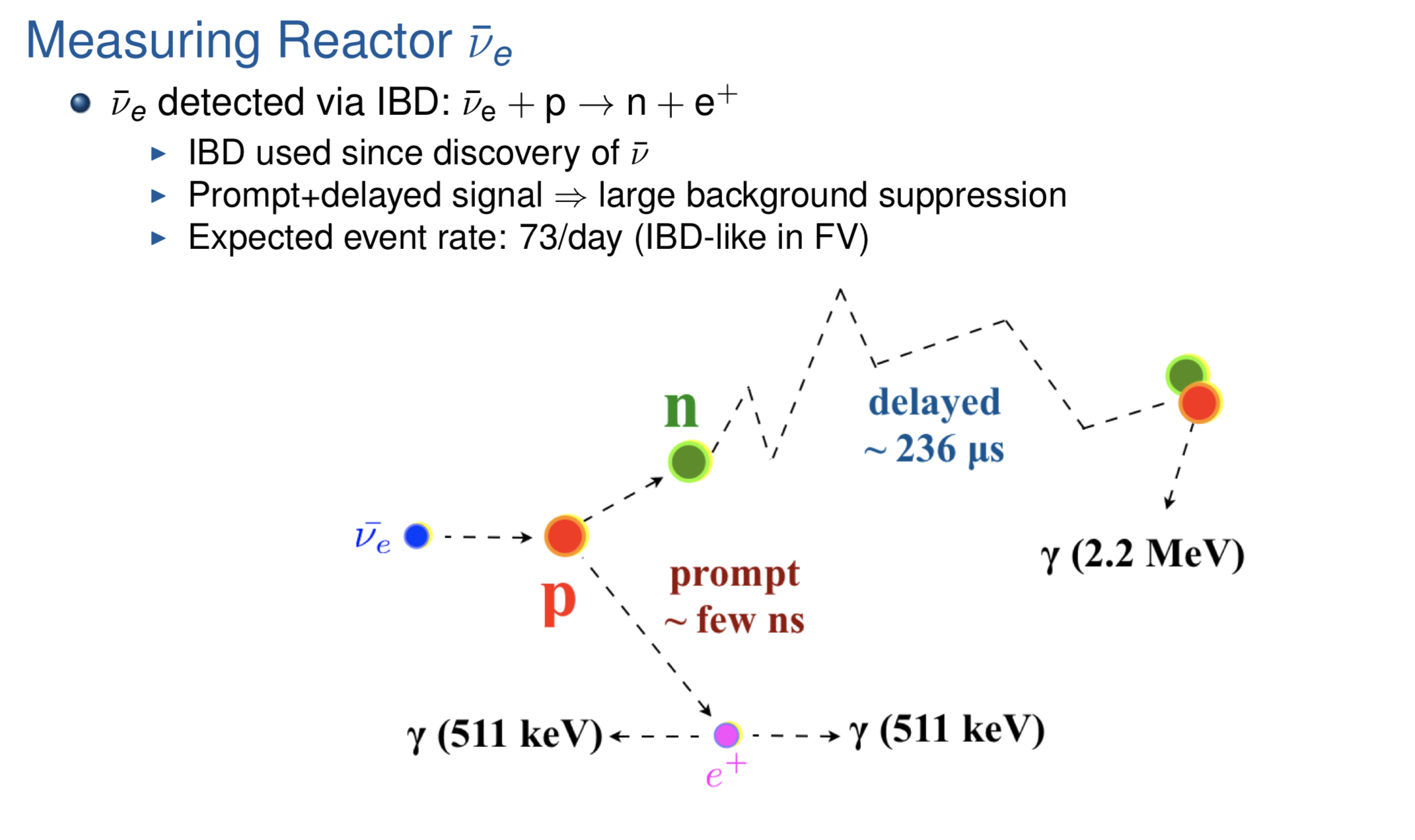 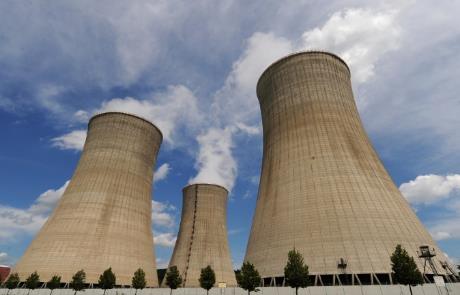 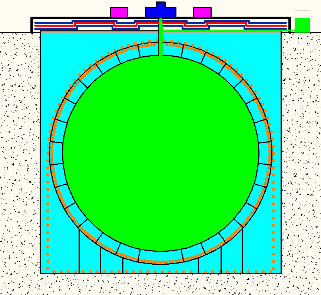 Source
Neutrino flux
JUNO
Detector
Baseline : 53 km
Reactor at 3 GWth ~ 1020 ν/s
(26.6 GWth available in 2020)
Only 60 neutrinos/day
(or 0.0007 neutrino/s !!)
How to identify neutrinos from background events in JUNO ?
3
Backgrounds
Origin : natural radioactivity of the JUNO materials in 238U/232Th/40K
Scenario : 2 events in coincidence that mimic the prompt and delayed signal
Criteria for IBD identification:
Prompt signal : 0.7 MeV < Ep < 12 MeV
Delayed signal : 1.9 MeV < ED < 2.5 MeV
Time coincidence ΔT < 1 ms
Distance between two vertex < 1.5 m
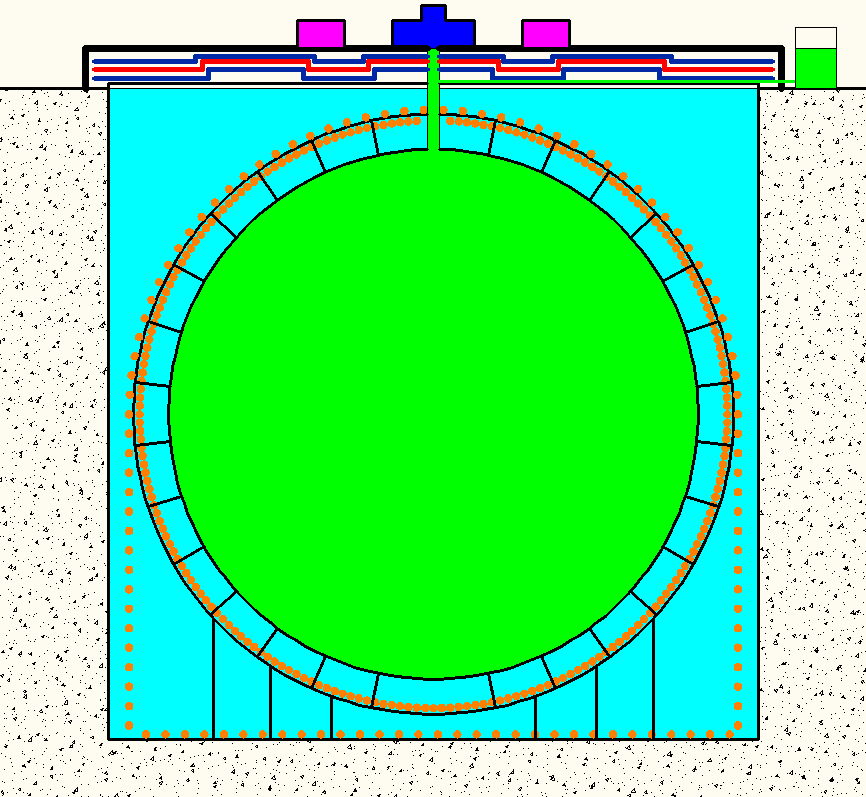 γ
Number of events/day for E>0.7 MeV
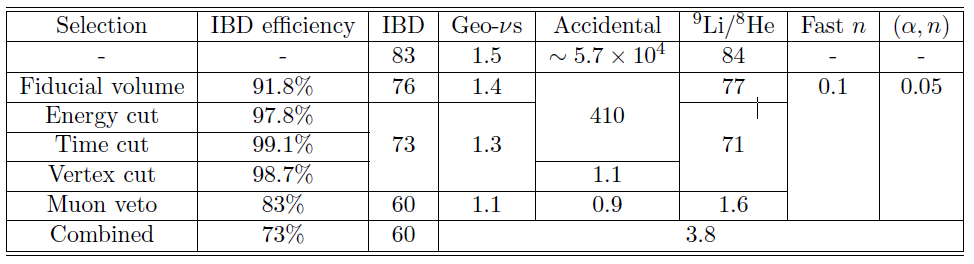 γ
γ
Rate of radioactivity events in the full active volume (20 ktons!) must be <100 Hz to have <1 event/day of accidental background !
4
JUNO calibration strategy
The JUNO challenge is to keep energy scale uncertainty below 1%
5 complementary  calibration systems under development
using e-, e+, γ and n sources
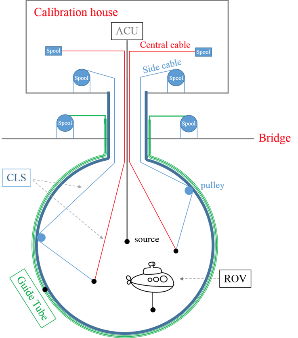 Cable Loop System (CLS)
2D plane inside the vessel
Automatic calibration unit (ACU)
1D along detector z-axis
Remotely Operated Vehicle (ROV)
3D anywhere in the vessel
Guide Tube (GT)
2D around outer surface vessel
+ Laser fiber system
1D like, fixed position on PMT
5
Calibration system
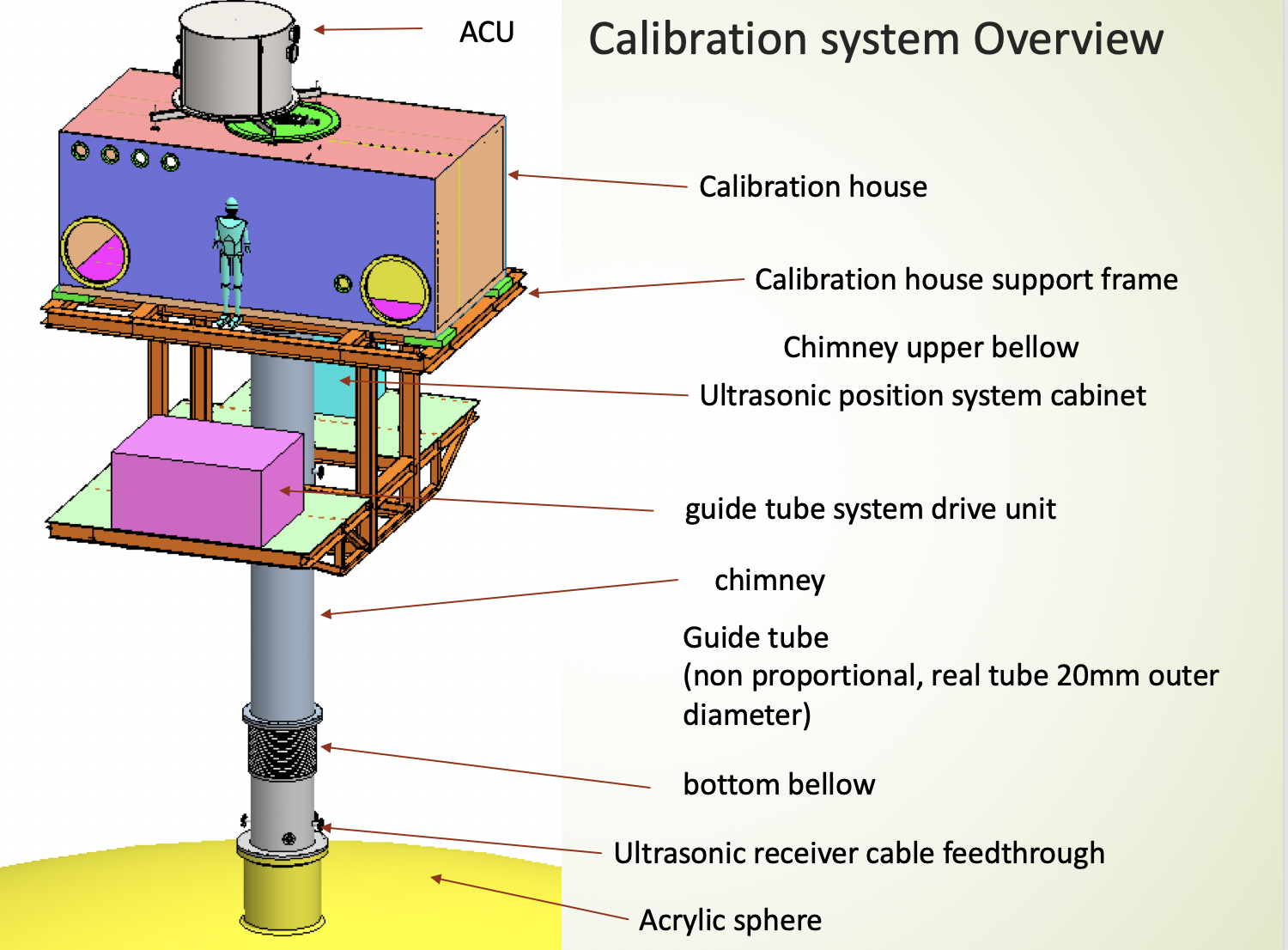 A dedicated calibration of the detector energy nonlinearity response is another critical factor to obtain reliable sensitivity of the mass hierarchy determination.
Risks: 
1 .Direct contact the LS
2. Radon emanation may diffuse into LS
3. Radon daughters plate-out
4. Dust contamination
6
Challenging for low background assay
Neutrino event rate for JUNO experiment: 0.0007 neutrinos/s
Background single rate: 100 events/s (>0.7MeV without FV cut)

How to select radiopurity materials (bulk) 
Need ppt/sub-ppt level measured techniques (HPGe, ICPMS, NAA for the bulk radioactivity)

How to ensure the cleanliness of the parts/materials (surface)
Better surface cleaning protocol and protection
How to measure (radon emanation and laser ablation ICPMS)
7
Bordeaux and SJTU collaboration on low background tasks
Jan. 2019 -- kick-off meeting
Apr. 2019 -- 1st meeting for project
May 2019 -- LRT conference discussion
Regular meeting and discussion, and concrete experience about the low background techniques, cross-calibration for surfacic radioactive contamination
8
Facilities for low-background γ spectrometry @ Bordeaux
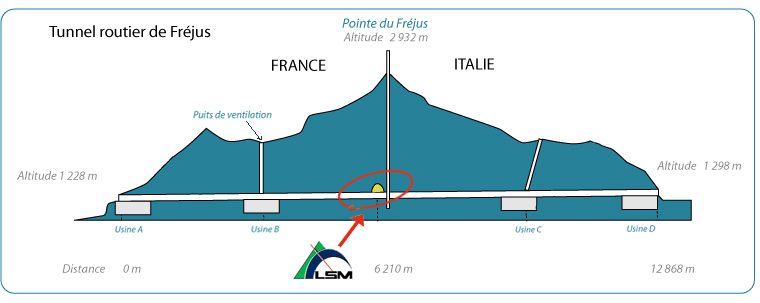 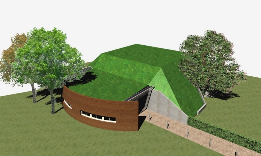 PRISNA platform (Bordeaux)
Building with 6 m.w.e
Coaxial and well-type HPGe detectors
LSM platform (Modane)
Underground lab. with 4800 m.w.e
Coaxial and planar HPGe detectors
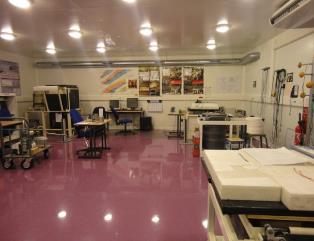 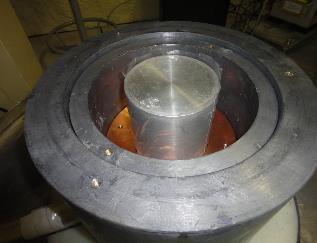 LSM HPGe detector
PRISNA HPGe main room
→ sensitivity for 238U/226Ra 
~ 50 mBq/kg
→ sensitivity for 238U/226Ra 
~ 0.5 mBq/kg
9
SJTU HPGe detectors
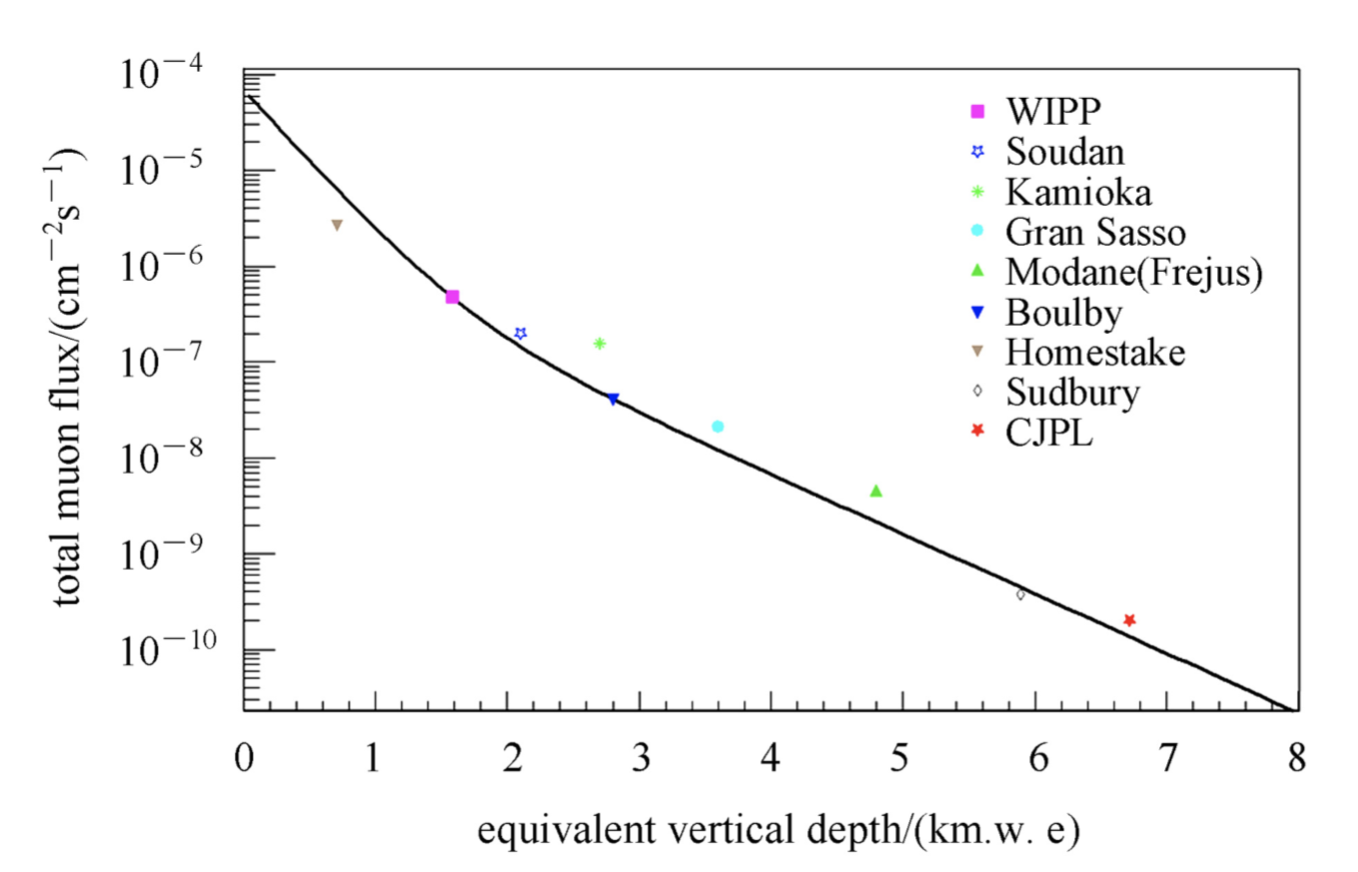 Purpose: detect gamma rays(K-40, Co-60, Cs-137, U-235, U-238 and Th-232) by high purity Ge detectors
HPGe detectors are located in the deep underground laboratory (Jinping).
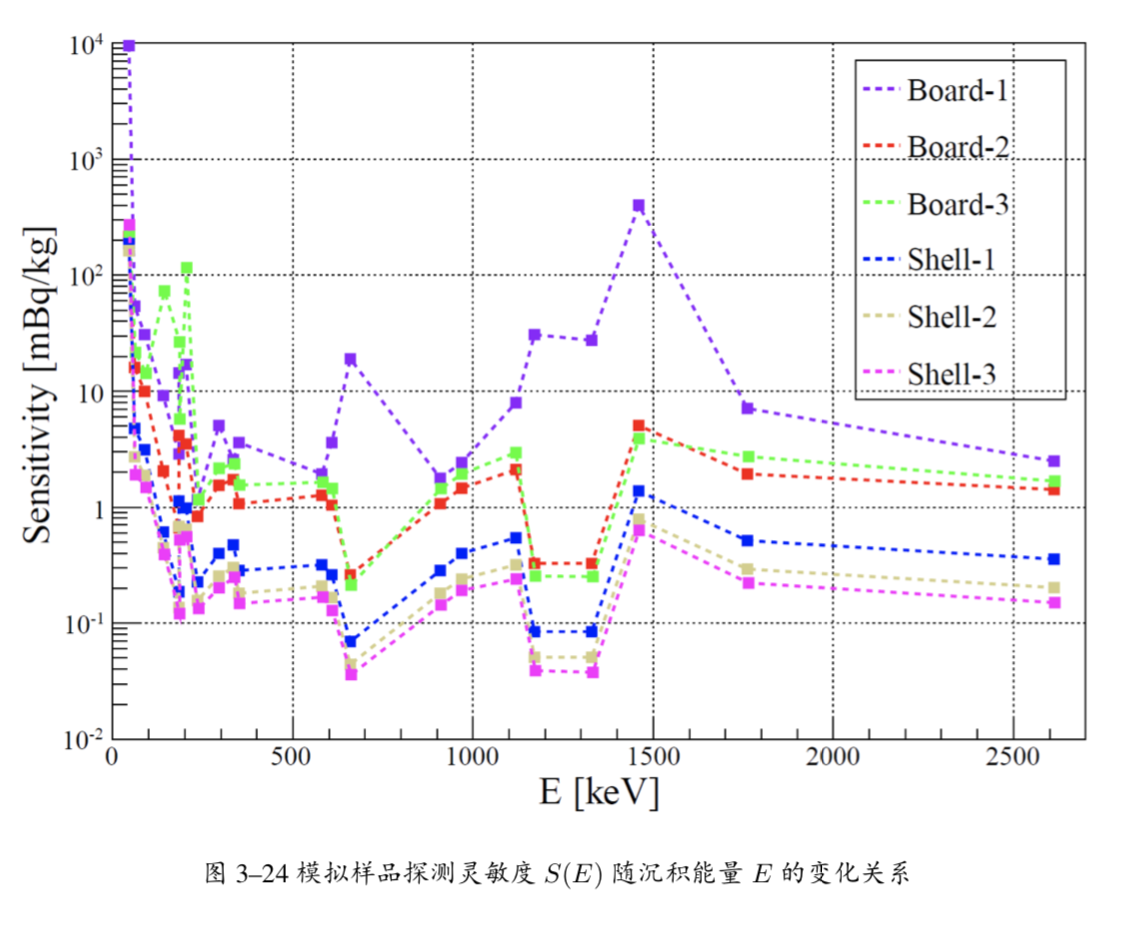 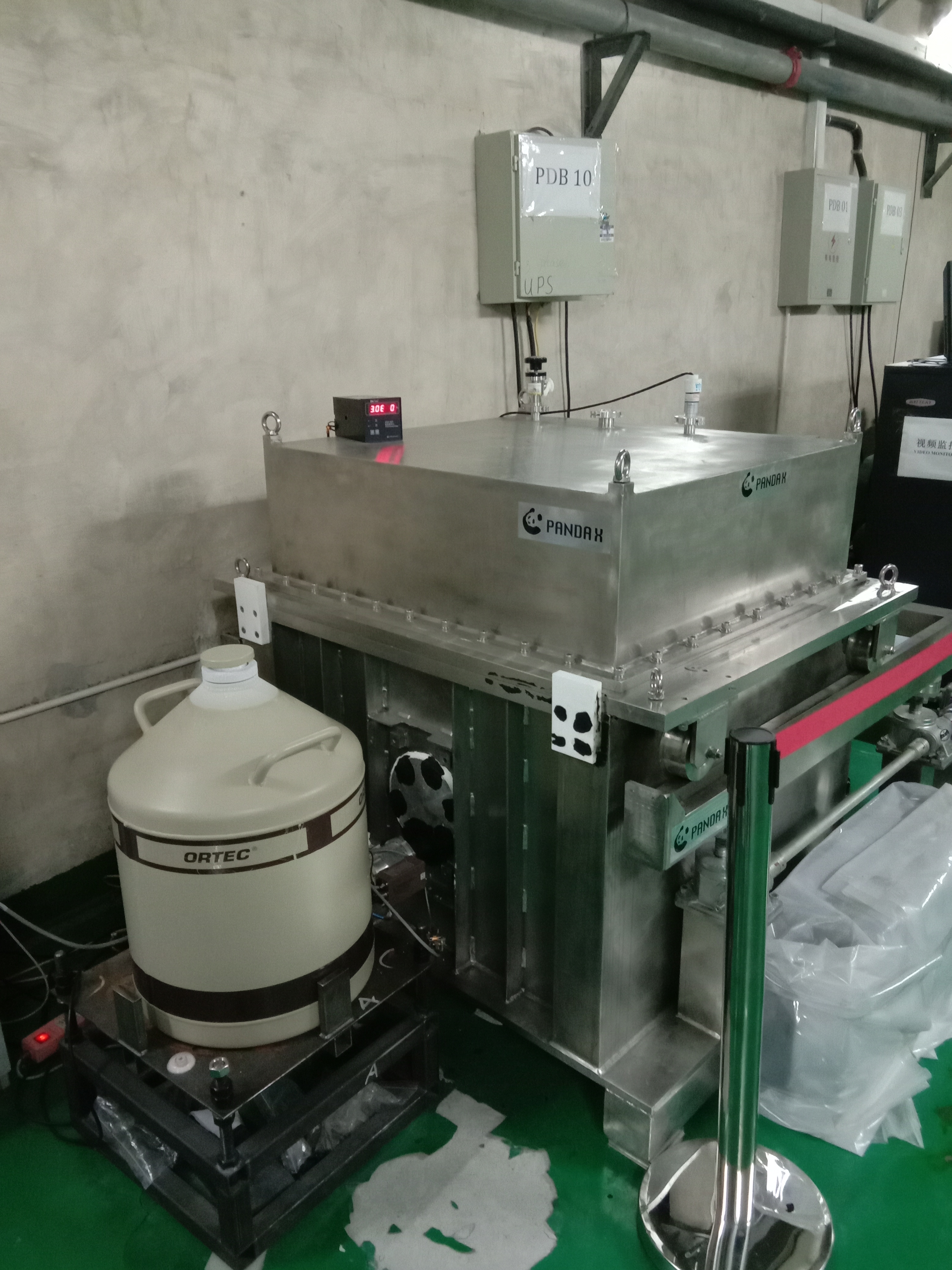 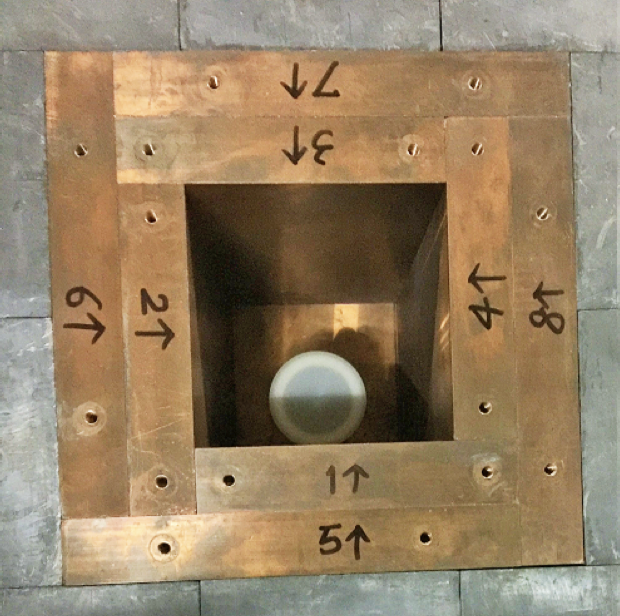 10
Principle of the radon emanation measurement
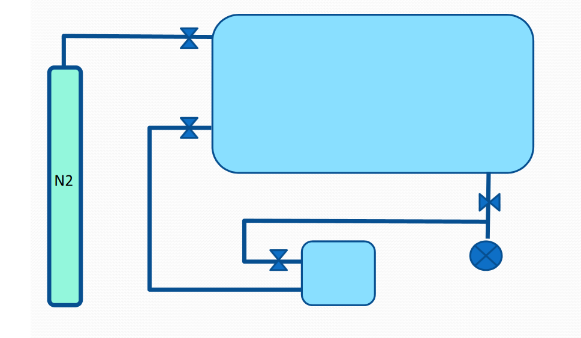 Alpha spectrum
Large emanation chamber
Rn
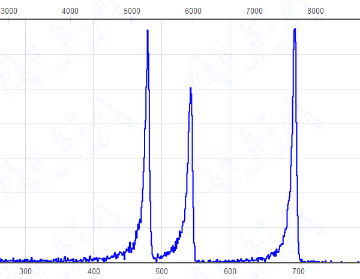 Rn
214Po
(7.7 MeV)
Rn
210Po
(5.3 MeV)
218Po
(6.0 MeV)
Rn
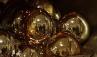 Sample
Pump
Rn
Rn
Rn
Rn
Energy
Rn detector
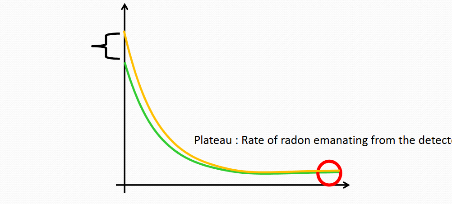 Sample
Rn decay in the detector
Background
(~21 cts/d)
T1/2(Rn)~3.8d
Determination of the Radon emanation rate from the sample
Det. Background (~3 cts/d)
11
Facility for Rn emanation measurements
A 710L large chamber in stainless steel for large samples to be qualified
An electrostatic detector using a 70L stainless steel vessel and a PIN Si diode to perform alpha-spectrometry
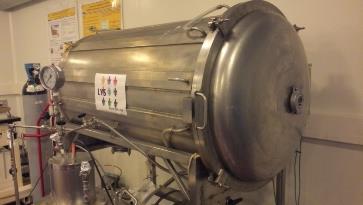 Large emanation chamber
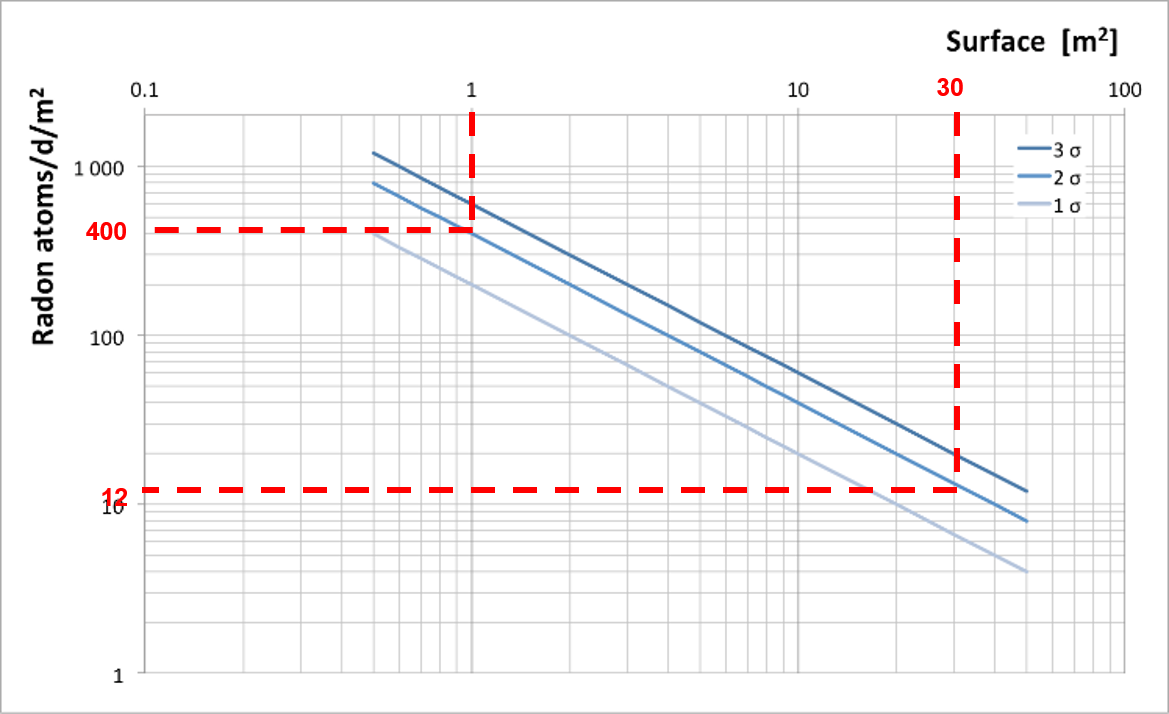 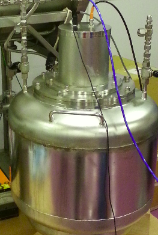 Radon detector
for 30 m2 surface sample → emanation rate < 12 Rn atoms/day/m2 (95% C.L.)

→ High sensitivity for large surface samples for JUNO calibration house
12
SJTU radon systems
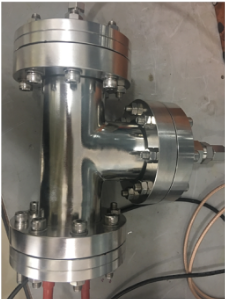 For small samples (0.7L and 7L chambers)
place the sample in the Tee chamber(sample volume is less than 0.2 L, and the length is less than 5 cm)
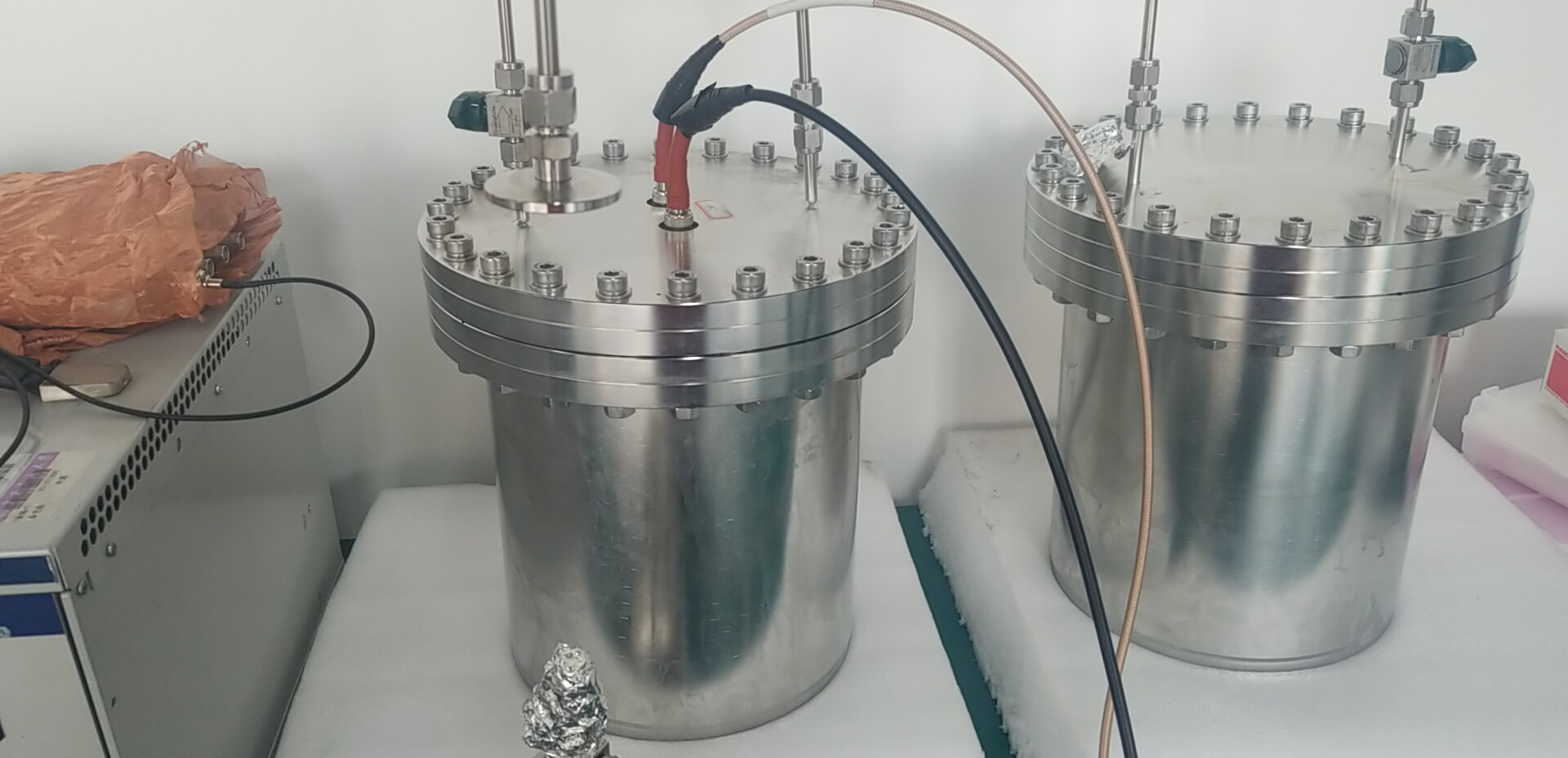 place the sample in the 7.4L chamber(sample volume is less than 0.7 L, and the length is less than 20 cm)
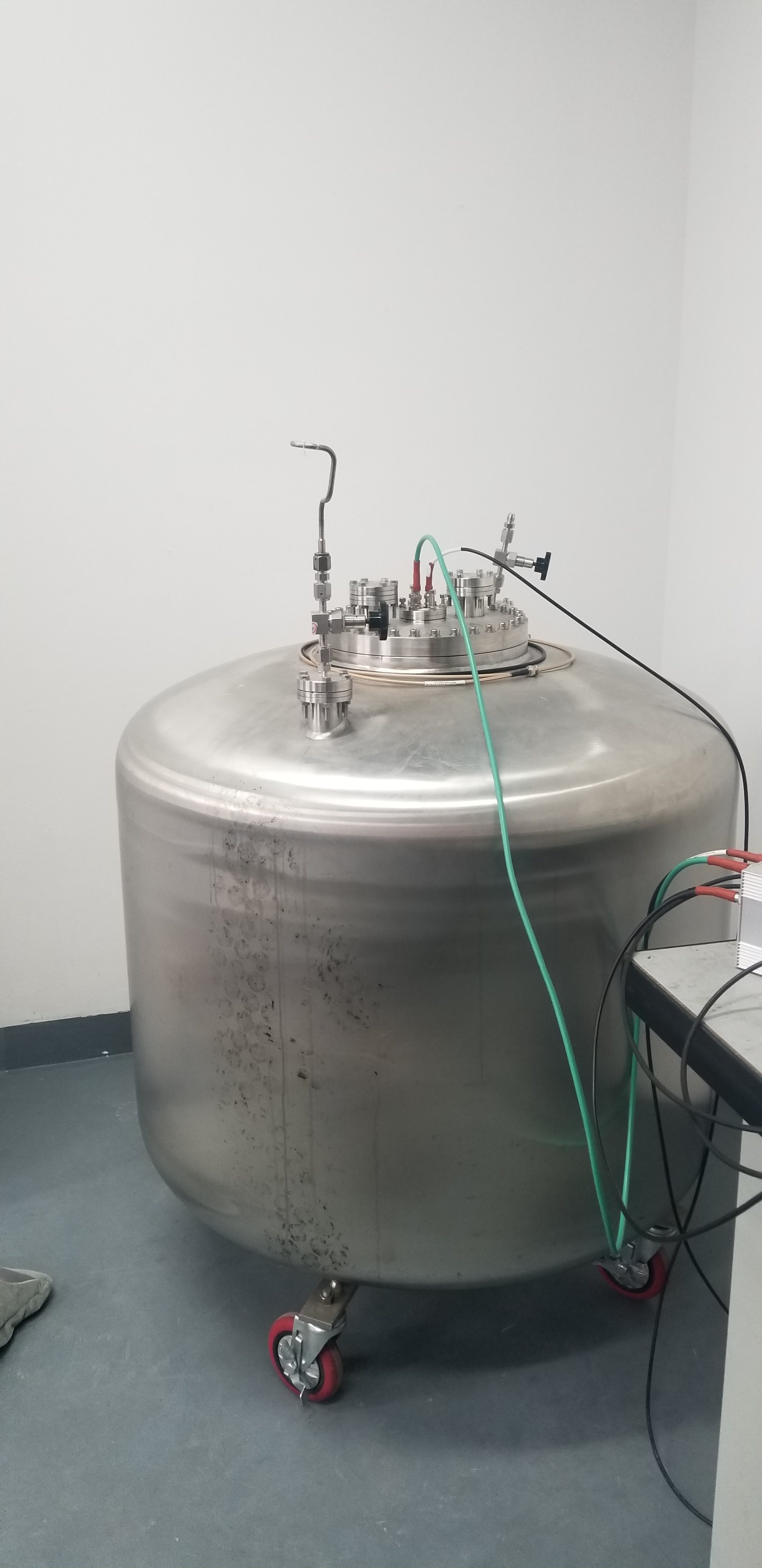 For big samples (400L chambers)
13
Measurement step(chamber sample)
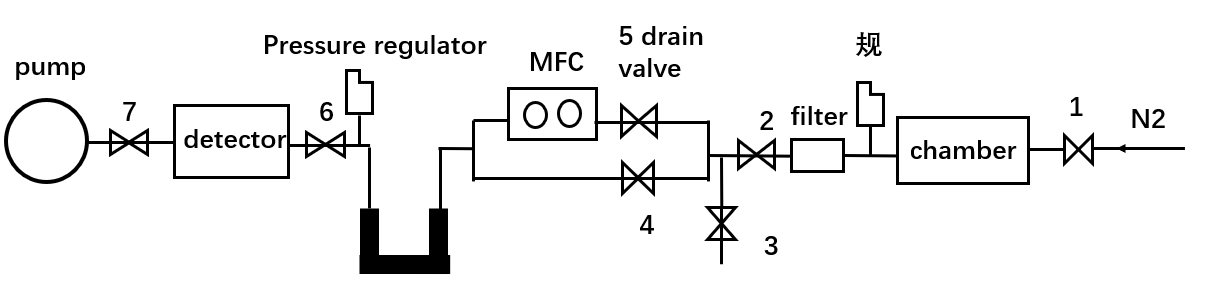 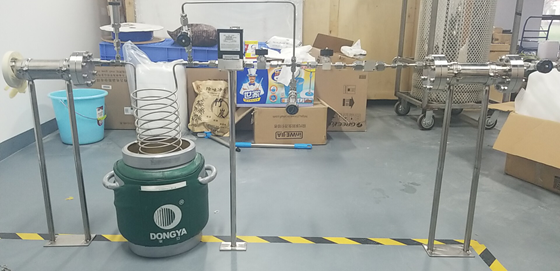 14
Illustration of Rn facilities for experiments
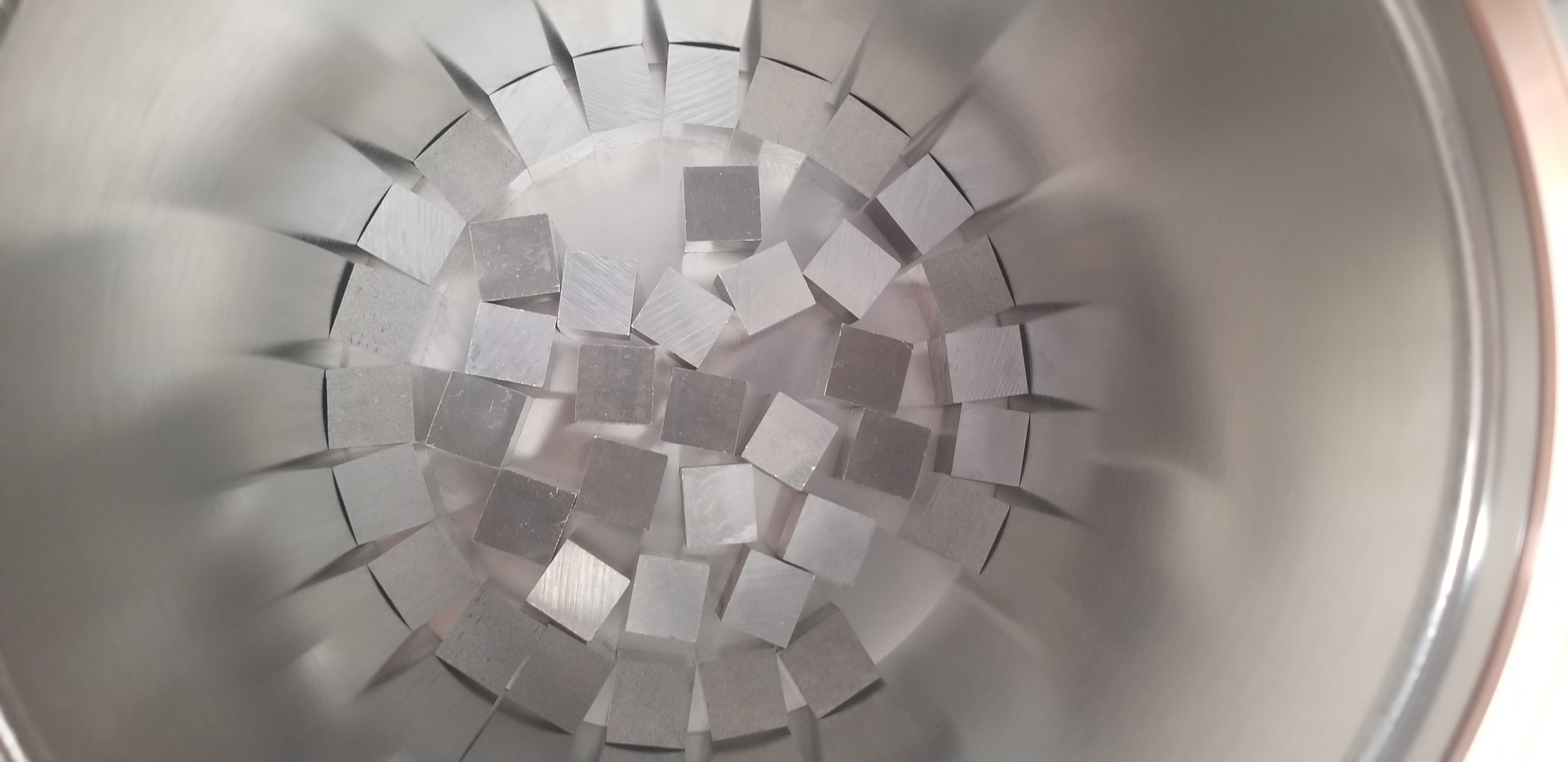 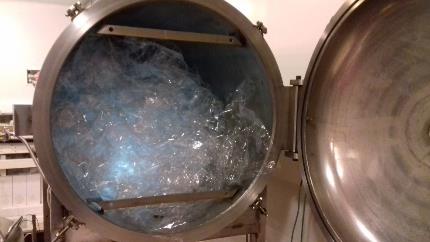 Al2O3 for LS purification for JUNO
Large surface nylon film for SuperNEMO
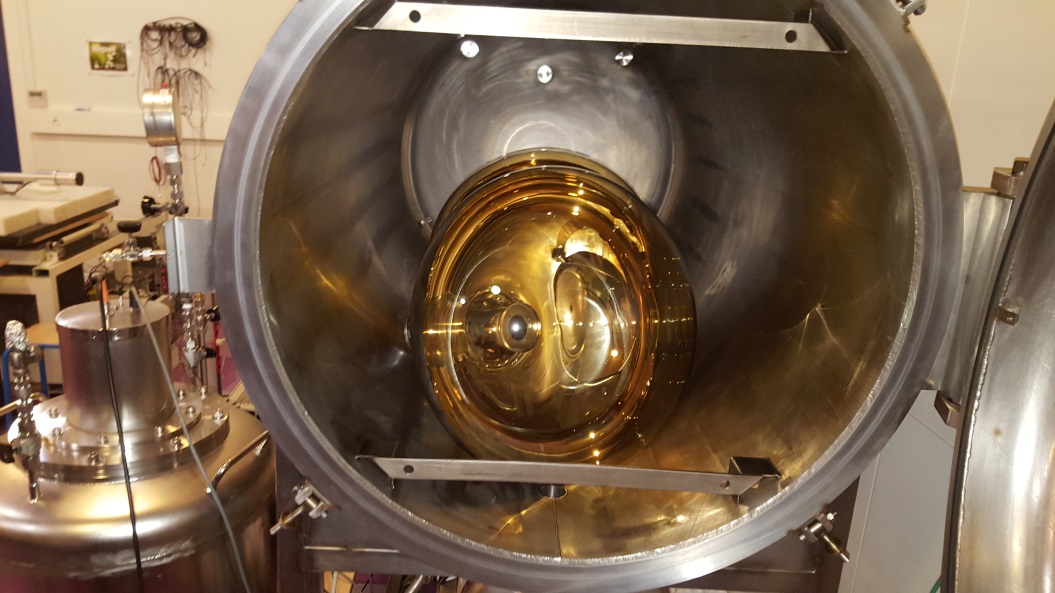 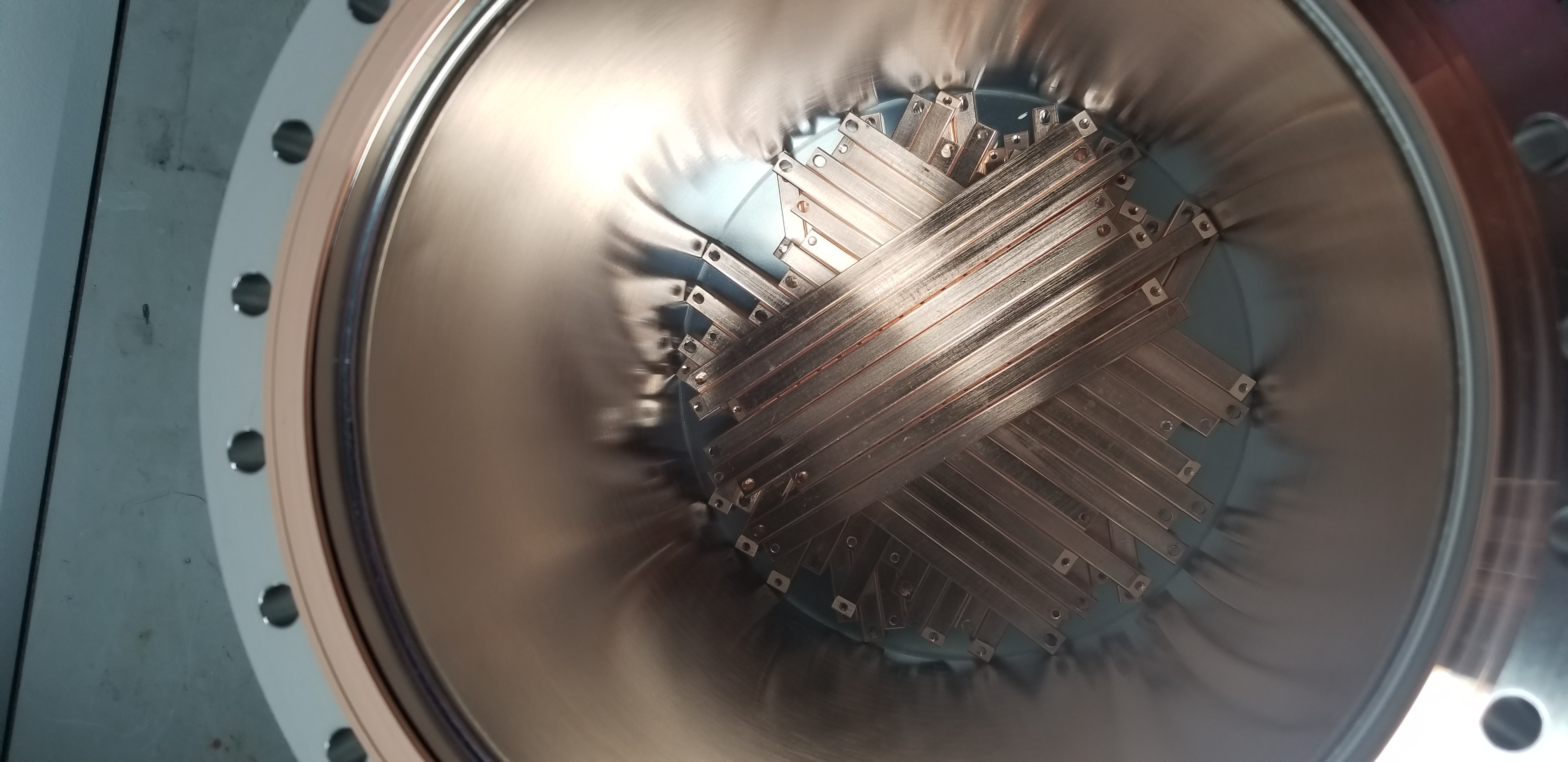 2 x NNVT 20’’ PMTs for JUNO
Copper for PandaX-4T
15
Laser ablation ICPMS and alpha detector
Laser ablation ICPMS
Bordeaux group has started a new collaboration with experts in laser ablation coupled to ICPMS detection to measure U/Th contamination
Investigate the surface radon daughters (Pb-210 and Po-210) before/after multiple cleaning methods or packing methods.
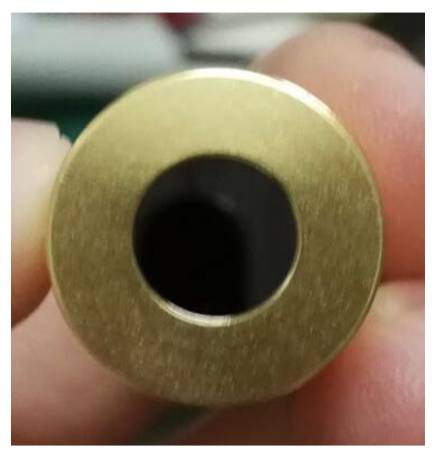 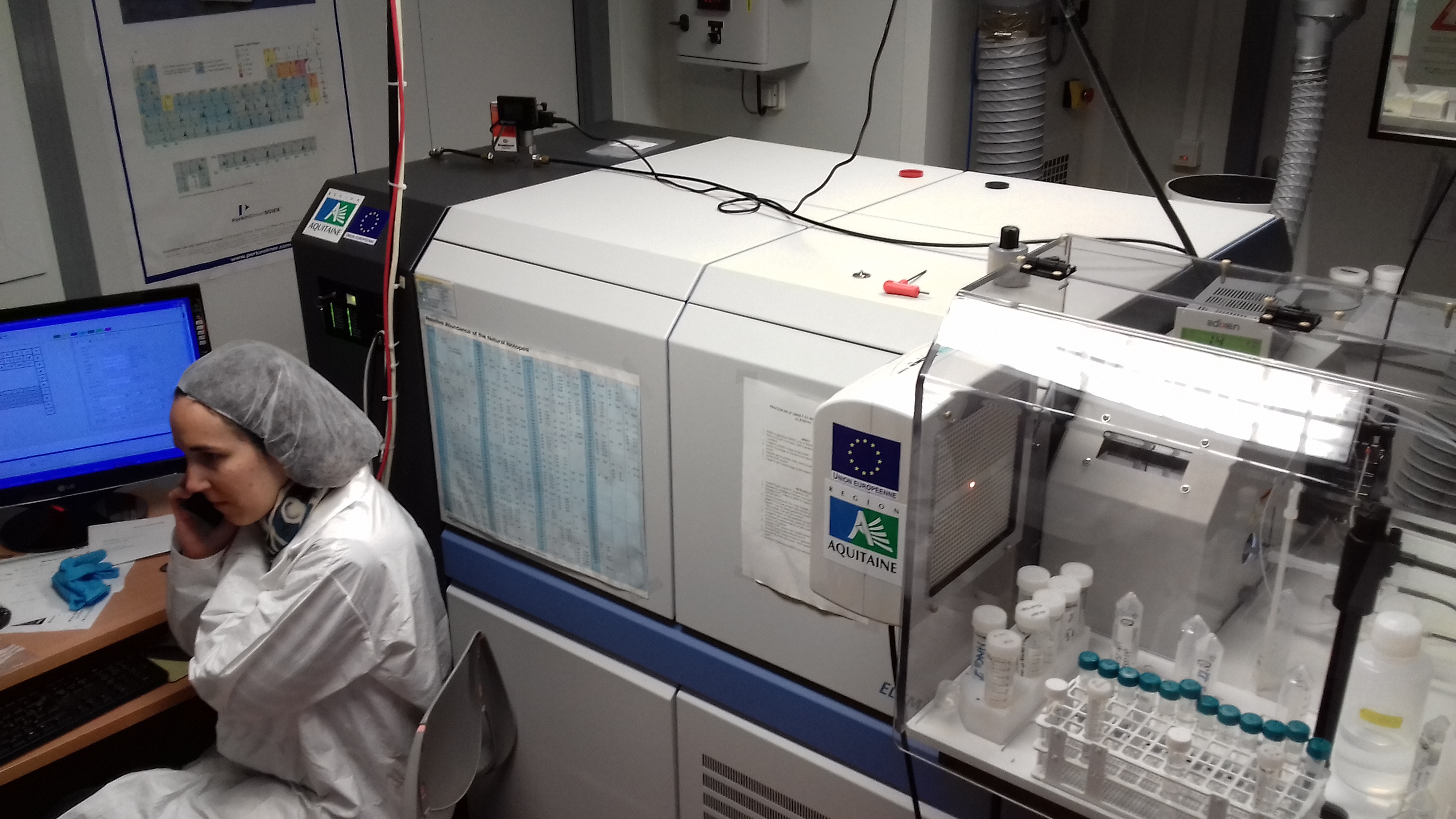 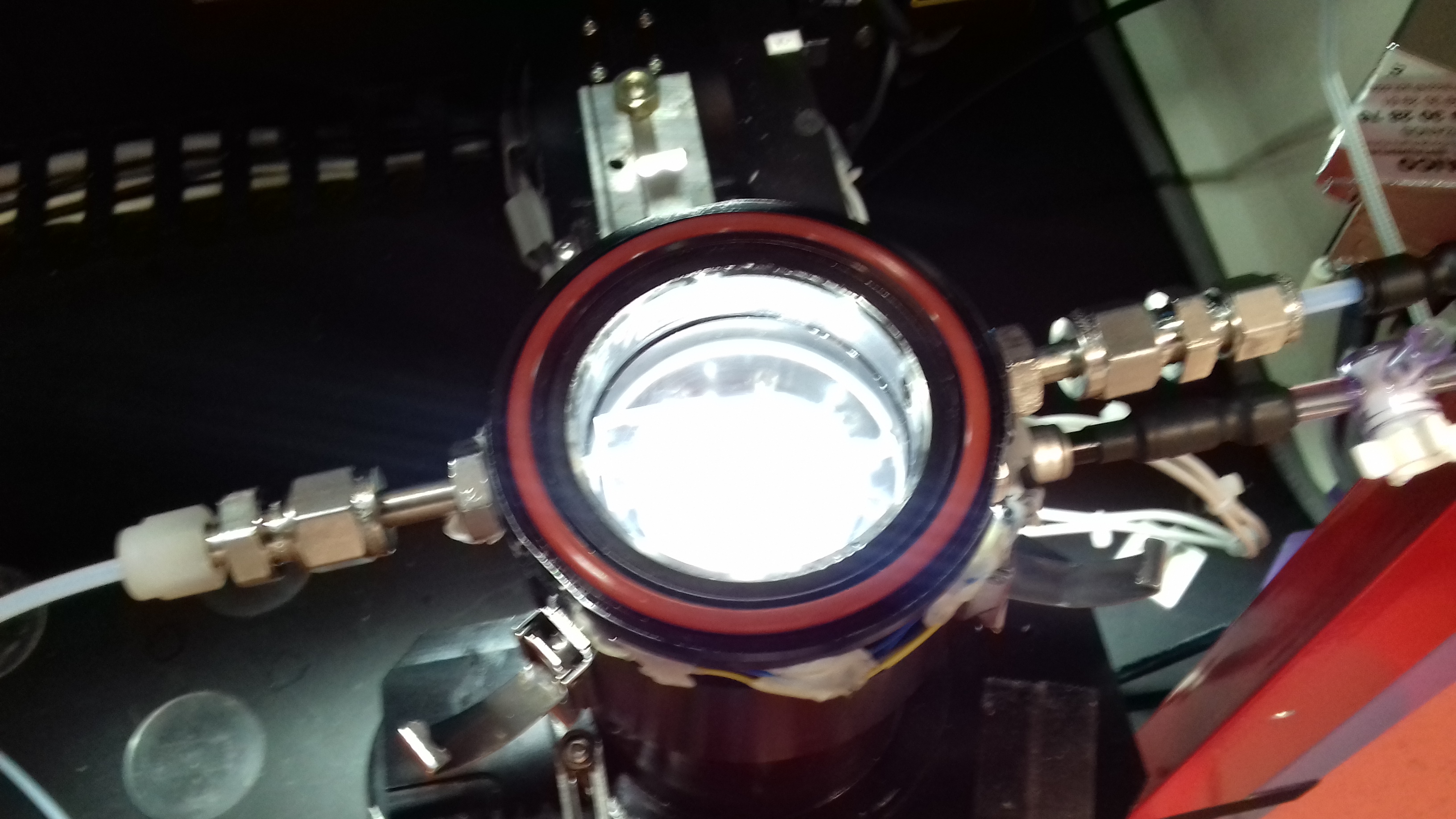 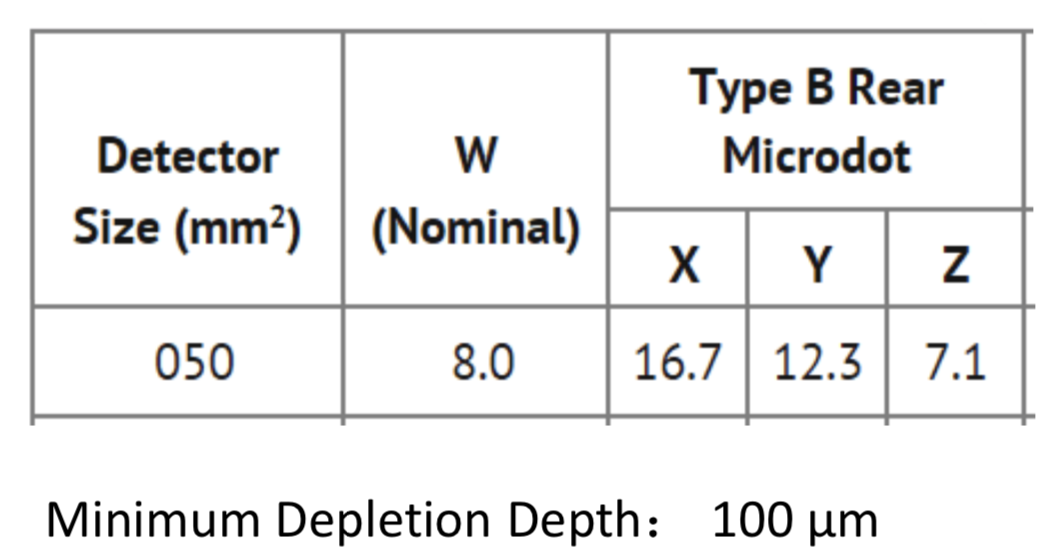 Gas transfer
ICPMS
Chamber for laser ablation
Advantages  of the technique:
No chemical preparation of the sample
Small risk of contamination
Microanalysis at the level of ~10 µm precision
Possibility to measure U/Th concentration both in surface and bulk  access to the U/Th profile
Opportunity to test the efficiency of cleaning process

 very promising for the JUNO cleanliness strategy
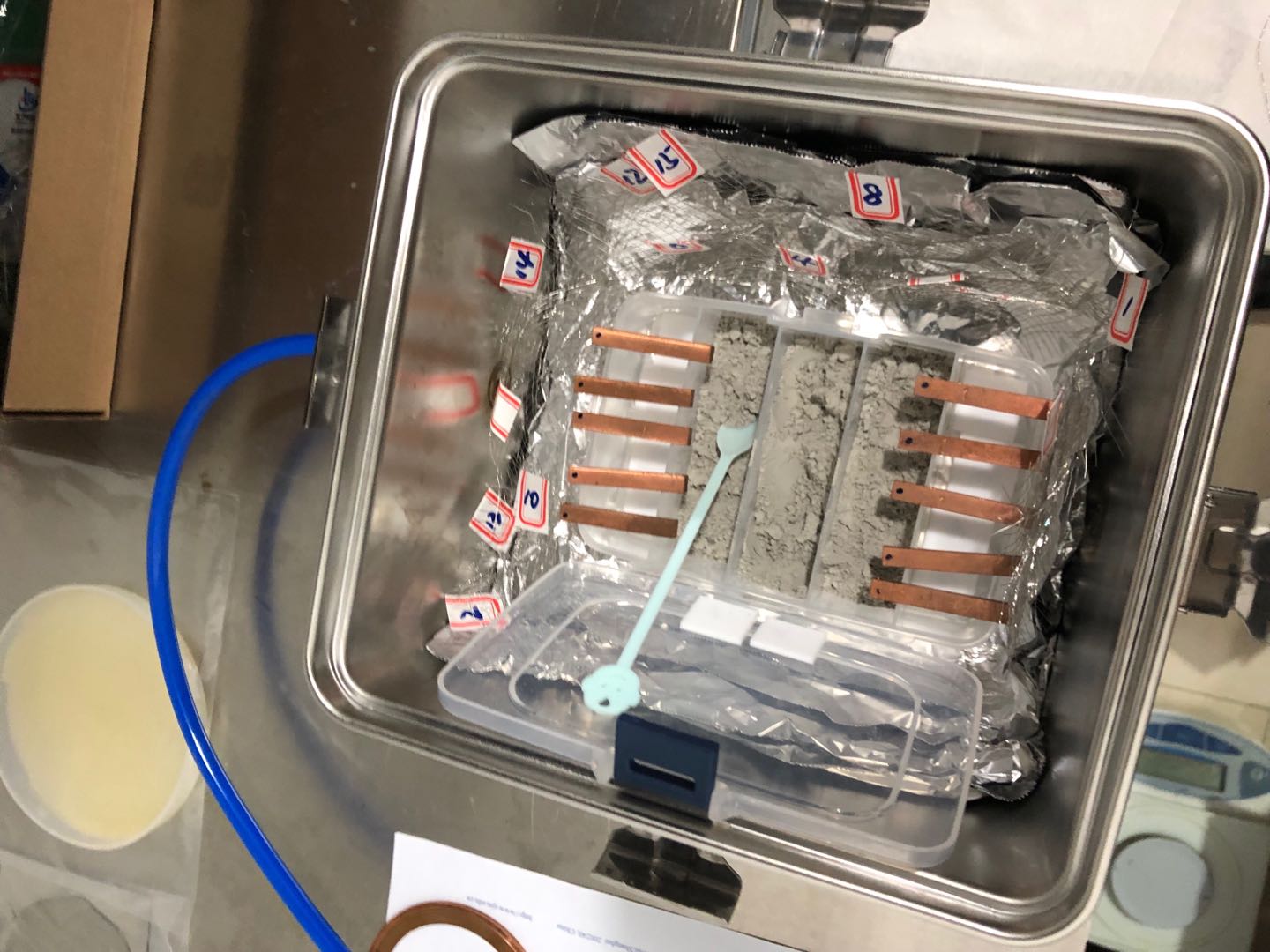 16
Summary
Both of groups are involved in the JUNO experiment
Complementary facilities for low background assay 
Share the expertise and experience about background control and cleanliness protocol
Project has just started
FCPPL radiopurity studies for the JUNO calibration system project between Bordeaux and SJTU will be fruitful for the JUNO experiment.
Furthermore, this is an opportunity to start a collaboration within two underground laboratories (Jinping and LSM)
17
Backups
18
JUNO detector: size and concept
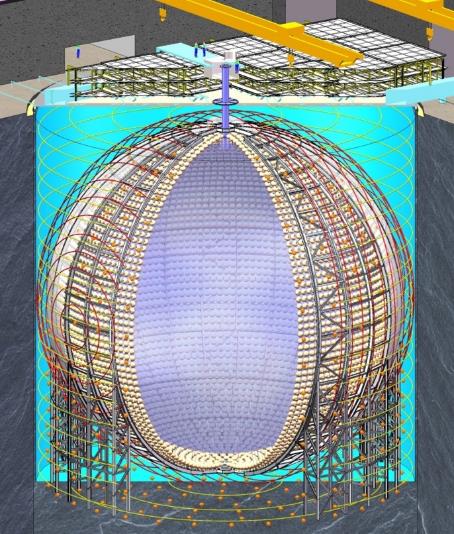 100,000 events required in 6 years of data taking at 53 km distance
→ 20 ktons of target detector needed (liquid scintillator) in a sphere  of ~35 m diameter

Energy resolution of 3%/√E(MeV) 
→ high LS transparency + very high photodetection coverage (~78%)
→ 1200 p.e. with 18,000 20-inch PMTs
Din= 35.4 m
JUNO will be the largest liquid scintillator detector ever built !
19